المملكة العربية السعودية                                                                       
جامعة الملك سعود
كلية التربية
قسم المناهج وطرق التدريس
طرق تدريس التربية البدنية


دراسات متقدمة في تدريس التربية البدنية
581 نهج
  
 
بحث بعنوان:
طرق التدريس المستخدمة في تدريس المهارات الحركية في التربية البدنية واساليب التدريس (أسلوب التطبيق الذاتي، أسلوب التطبيق الذاتي المتعدد المستويات)
 
  أعداد الطالب: ناصر بن محمد القحيز
أستاذ المقرر: د. راشد بن محمد الجساس
 
 
الفصل الدراسي الثاني لعام 1439 هــ / 1440 هــ
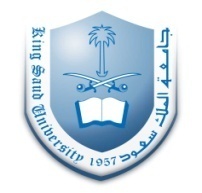 طرق التدريس المستخدمة في تدريس المهارات الحركية في التربية البدنية
ماهية الطريقة
تعني الطريقة السلوك أو المذهب الذي نسلكه للوصول إلى الهدف أو مجموعة من الوسائل المستخدمة لتحقيق غايات تربوية محددة .

ويمكن تعريف الطريقة بأنها الوسائل العملية التي يمكن بواسطتها تنفيذ أهداف التعليم وغاياته والأساليب التي يتبعها المعلم لتوصيل المعلومات إلى التلاميذ 

وتعرف ايضاً بانها جميع الاقوال والافعال التي يمارسها المعلم مع تلاميذه في الدرس لمساعدتهم على نمو شخصياتهم معرفيا ووجدانيا ومهاريا

وتعرف ايضاً بانها عملية اجتماعية يتم من خلالها نقل مادة التعلم سواء معلومات كانت ام قيمة ام حركة ام خبرة من مرسل هو المدرس الى مستقبل هو المتعلم لتحقيق الأهداف المرجوة من عملية التعلم

وتعرف ايضاً بانها جميع الوسائل والإجراءات والنشاطات ووسائل التقويم التي يهيئها المعلم من اجل تحقيق الأهداف التعليمية والتربوية للتلاميذ سواء داخل اوخارج غرفة الفصل
وتتضمن الطريقة الإجراءات التي يستخدمها المعلم لمساعدة التلاميذ على تحقيق الأهداف والنتائج المطلوبة من الدرس وتشتمل الإجراءات التي يتخذها المعلم على المناقشات أو توجيه الأسئلة أو إثارة المشكلات ما يدعو التلاميذ إلى محاولة الاكتشاف أو فرض الفروض وبالتالي فإن فاعلية ما يقوم به المعلم بتوقف على الطريقة التي يستخدمها في درسه والطريقة الناجحة هي التي تحقق الأهداف المنشودة في أقل وقت وجهد وباقل التكاليف 

وعموما ً لا توجد طريقة واحدة نموذجية يمكن اعتمادها في كل درس لتحقيق الأهداف المرجوة من الدرس فهناك طريقة ناجحة وفعالة في موقف تعليمي معين ولكنها غير ناجحة وغير فعالة في موقف تعليمي آخر .
 ويتوقف اختيار طريقة التدريس على عدة عوامل نذكر منها:
 
1-   الأهداف المنشودة : اختيار طريقة التدريس ترتبط بأهداف التعلم فكل طريقة تسهم في تحقيق هدف معين فالطريقة المناسبة لتحقيق الأهداف في اكتساب المعارف لا تكون مجدية في تنمية مهارات عملية أو في إكسابهم ميولا ً واتجاهات
2-  مستوى المتعلمين : يجب أن تراعى عند اختيار الطريقة الفروق الفردية بين المتعلمين من حيث التعلم وأساليب التفكير كما تراعي أعمارهم وجنسهم وخلفياتهم الاجتماعية .
3-   المحتوى العلمي للدرس وطبيعة المادة : يؤثر المحتوى في اختيار طريقة التدريس فلكل درس محتوى وخصائص يراد أساليب خاصة لتدريسه ولما كانت المادة متنوعة لذا فإنه من الضروري تنويع الطرق لتتناسب مع طبيعة المادة ومحتواها .
4-   دوافع التلاميذ: أي تطوير رغبات التعلم لدى التلاميذ فيجب أن تستثير الطريقة دوافع التلاميذ للعمل مع المعلم وتولد لديه الاهتمام لبذل الجهد لتحقيق الأهداف المرجوة .
5-   الإمكانات المادية المتاحة : ينبغي على المعلم التعرف على مختلف الإمكانات المتاحة والتي يمكن توفيرها (الملاعب – الأدوات الصغيرة – الأجهزة – الوسائل التعليمة – المراجع) وإدراكه لأهمية هذه الإمكانات فهي تيسر له اختيار الطريقة المناسبة .
6-   التقويم : أن تحفز الطريقة المستخدمة التلاميذ على التقويم الذاتي ودراسة النتائج التي يصلون إليها والاستفادة منها مستقبلا
شروط ومعايير اختيار الطريقة المناسبة  للتدريس :
 
أولا ً: مناسبة الطريقة للهدف المحدد : يجب اختيار المدرس لطريقة التدريس في ضوء الهدف المحدد للدرس ويجب أن تكون الأهداف واضحة ومحددة حتى لا يكون المعلم عرضة للتشتت والارتباك في اختياره للطرق والوسائل المناسبة أي يجب صياغة الأهداف على نحو دقيق بطريقة سلوكية إجرائية .
ثانيا ً: مناسبة الطريقة للمحتوى المراد تدريسه : يجب ملائمة الطريقة للمحتوى إذ أن المحتوى يعتبر ترجمة للأهداف كما أن محتوى الدرس اليومي أداة لتحقيق الأهداف الموضوعة لذا يجب على المعلم التعرف على المحتوى لكي يستطيع أن يختار المناسب منه 
. ثالثا ً: مناسبة الطريقة لمستوى نضج التلاميذ: يجب على المعلم دراسة الخبرات السابقة للتلاميذ حتى يستطيع اختيار الوسيلة والطريقة التي تتناسب مع اهتماماتهم ومستوى نضجهم العقلي والبدني في المراحل السنية المختلفة بالإضافة إلى الفروق الفردية المتباينة بينهم في الرغبات والميول والاستعداد وطريقة التفكير وعدم مناسبة الطريقة لمستوى النضج يؤدي إلى عدم إثارة دوافع التلاميذ نحو المادة
رابعا ً: مناسبة الطريقة للمعلم : الخصائص الشخصية ، الإعداد المهني ، الخبرة ، الذكاء كلها مميزات قد ينفرد معلم ببعض منها وقد لا تتوفر في غيره من المعلمين فبعض المعلمين لديهم القدرة على عرض المهارة بأسلوب شيق وهناك من المعلمين الذين تتوفر لديهم خلفية كافية عن المحتوى وتنعدم عند آخرين وهكذا تتنوع قدرات المعلمين وسماتهم الشخصية والمعلم الكفء هو الذي يكون مدركا ً لقدراته فيختار الطريقة والوسيلة الملائمة لهذه القدرات حتى لا يتعرض للفشل .
 
خامسا ً: مناسبة الطريقة للزمن : في مدارسنا نجد أن المنهج ينقسم إلى وحدات دراسية موزعة على أسابيع وكل نشاط مخصص له عدد من الدروس في مدة زمنية محددة بغض النظر عن حجم أو صعوبة المهارة ما ينتج عنه تفاوت في استقبال واستيعاب المهارة من قبل التلاميذ حسب التفاوت في القدرات والاستعدادات لذا يجب على المعلم أن يختار الطريقة المناسبة للزمن المتاح والتي تؤدي في النهاية إلى تدريس فعال .
سادسا ً: مناسبة الطريقة للإمكانات: عند اختيار المعلم لإحدى طرق التدريس يجب عليه اختيار الطريقة التي تتناسب بما هو متاح من إمكانات في المدرسة .
 
سابعا ً: التنوع في الطريقة : المقصود بذلك هو عدم اعتماد المعلم على طريقة أو أسلوب واحد أثناء تدريسه إذ إن ذلك يقلل من دافعية الإنجاز لدى التلاميذ فالتلاميذ يحتاجون دائما ً إلى التنوع لزيادة التركيز لديهم وجذب انتباههم من بداية الدرس حتى نهايته .
 
ثامنا ً: مدى مشاركة التلاميذ : يعني ذلك استخدام المعلم لطرق ووسائل يتضمن استخدامها مشاركة التلميذ للمعلم في التنفيذ كما تتضمن اشتراك أكبر عدد من التلاميذ وتحملهم مسئوليات عديدة وهذا يستهدف اكتساب التلاميذ اتجاهات ومهارات متعددة بالإضافة إلى الحقائق والمعارف والمفاهيم التي يتضمنها المحتوى الدراسي .
القواعد الأساسية التي تبنى عليها طرق التدريس :    
     التربية عملية يجب أن تهتم بالتلميذ من جميع النواحي الجسمية والعقلية والنفسية والاجتماعية والعاطفية لذا لابد من الاهتمام بطريقة التدريس وقواعدها لتسهيل مهمة المعلم في توصيل المعلومات وتحقيق الأهداف بأقل جهد وبسرعة كما تحقق أهداف التلميذ في التعلم والنمو السليم .
1- التدرج من المعلوم إلى المجهول :  لا يستطيع أن يدرك التلميذ المعلومات الجديدة إلا إذا ارتبطت بالمعلومات القديمة السابقة ينشأ عنها حقائق متماسكة لذا يجب على المعلم الاستفادة من المعلومات السابقة لدى التلاميذ من أجل تشويقهم وإثارة اهتمامهم عند تعليمهم مهارة جديدة .
مثال : التصويب في كرة السلة أو كرة اليد يجب أن يبدأ أولا ً بتعليمهم مهارة الرمي
2- التدرج من السهل الى الصعب: المقصود هنا السهل بالواضح لدى التلاميذ لذا يجب على المعلم ان يبدا بالمهارات الاساسية التي يراها التلميذ بسيطة وسهلة ثم يزيد عليها دقائق وتفاصيل حتى تتطور الى مرحلة اصعب
3- التدرج من البسيط إلى المركب : وتبنى هذه القاعدة على أن العقل يدرك الأشياء ككل أولا ثم يتبين الأجزاء والتفاصيل بعد ذلك فيبدأ المعلم في تعليم التلميذ الوثب العالي من الثبات قبل تعلم خطوات الاقتراب .
4-التدرج من المحسوس إلى المعقول : التلميذ يدرك أولا التجارب الحسية قبل الانتقال إلى التجارب المعنوية المجردة فالمعلم يجب تعليم التلميذ أداء الدحرجة الأمامية قبل شرح القاعدة الميكانيكية التي يبنى عليها الأداء كما يجب على المعلم الاستعانة بالوسائل التعليمية لاستخدام أكبر عدد ممكن من الحواس حتى يدركوا المعنى إدراكا ً صحيحا ً .
5-التدرج من الجزئيات الى الكليات : ان نبدا بتناول الجزئيات حتى نصل الى الكليات في تعليم المهارات الحركية جزء يلي الآخر كل جزء على حده ثم التواصل بين هذه الاجزاء حتى تؤدى المهارة الحركية ككل
6- الانتقال من العملي إلى النظري : على المعلم أن يتخذ هذه القاعدة ليرشد التلاميذ إلى البحث في الحقائق للوصول الى معنى ما يحيط بهم فيجب على المعلم تدريس الألعاب الجماعية مثل كرة السلة أو الطائرة عمليا ً قبل الخوض في القوانين التي تحكم اللعبة نظريا ً
طرق التدريس المستخدمة في تدريس المهارات الحركية في التربية البدنية

أولا ً: الطريقة الكلية :
تعني هذه الطريقة تعليم التلاميذ المهارة الحركية ككل دون تقسيم الحركة إلى أجزاء .
 
مميزات الطريقة الكلية :
– وضوح الهدف العام امام التلاميذ وهو امر له اهميته التربوية لأنه يجعلهم ايجابيون في عملية التعليم فيحاولون الوصول لتحقيق هذا الهدف من اقصر الطرق
ـــ  تناسب تعليم المهارات السهلة 
–  تستخدم في تدريس المهارة الحركية التي لا يمكن تجزئتها.
–  تعتبر طريقة شيقة بالنسبة للتلاميذ .
–  تناسب كثرة عدد التلاميذ في الفصل .
–  توفير قدر مناسب من وقت الحصة للتطبيق والممارسة لتحقيق التفاعل والانسجام بين تلاميذ الفصل
 
عيوب الطريقة الكلية :
–  لا تراعي الفروق الفردية بين الطلاب . 
–  يصعب على التلاميذ معرفة دقائق وتفاصيل الحركات
ـــ يصعب استخدامها مع المهارات الحركية التي يتميز بعض اجزائها بصعوبة الاداء
ــ صعوبة التخلص من الاخطاء التي تحدث اثناء ممارسة التمارين
ثانياً: الطريقة الجزئية :
وفيها تقسم الحركة إلى أجزاء ويقوم المدرس بتعليم كل جزء قائم بذاته وعندما يتأكد المدرس من إتقان هذا الجزء ينتقل إلى جزء آخر في الحركة وهكذا حتى ينتهي من كل الأجزاء ويقوم بعد ذلك بجميع تلك الأجزاء بعضها البعض .
 
مميزات الطريقة الجزئية :
- يفضل استخدامها عند تعليم المهارات الحركية المركبة
- تساعد على إتقان أجزاء الحركة
-  تساعد على فهم كل جزء من الحركة 
- تستخدم إذا كان عدد التلاميذ بالفصل قليلا ً 
- تراعي الفروق الفردية بين التلاميذ .
عيوب الطريقة الجزئية :
- تحتاج الى وقت طويل لتعلم كل جزء من الاجزاء على حده
- لا تتناسب مع المهارات الحركية السهلة او التي يصعب تجزئتها
- يصاب الطالب بالإحباط والملل نتيجة التكرار
ثالثا ً: الطريقة الكلية الجزئية :
تعد هذه الطريقة مزيجاً بين الطريقتين وهي تستهدف الاستفادة من مزايا الطريقتين معاً وتلافي عيوب كل طريقة منهما وفي هذه الطريقة يبدا المعلم تعليم المهارة ككل في البداية وبعد اداء الطالب للمهارة يقوم بالانتقال الى الاجزاء الصعبة كاجزاء منفردة
 
مميزات الطريقة الكلية الجزئية :
- تتيح للمعلم خلط بين طرق التدريس للاستفادة من ايجابية كل طريق
- وضوح الهدف الحركي يساعد على سرعة تحقيقه من قبل الطالب
- معالجة الجزء الصعب لوحده مما يساعد على تقليل الوقت المبذول
 
عيوب الطريقة الكلية الجزئية:
- الغاء مبدا التدرج في التعليم حيث ينتقل المعلم الى الاجزاء الصعبة
- تحتاج الى وقت اطول لمعالجة الاجزاء الصعبة في المهارة الحركية بشكل مستقل
شكراً لتفاعلكم